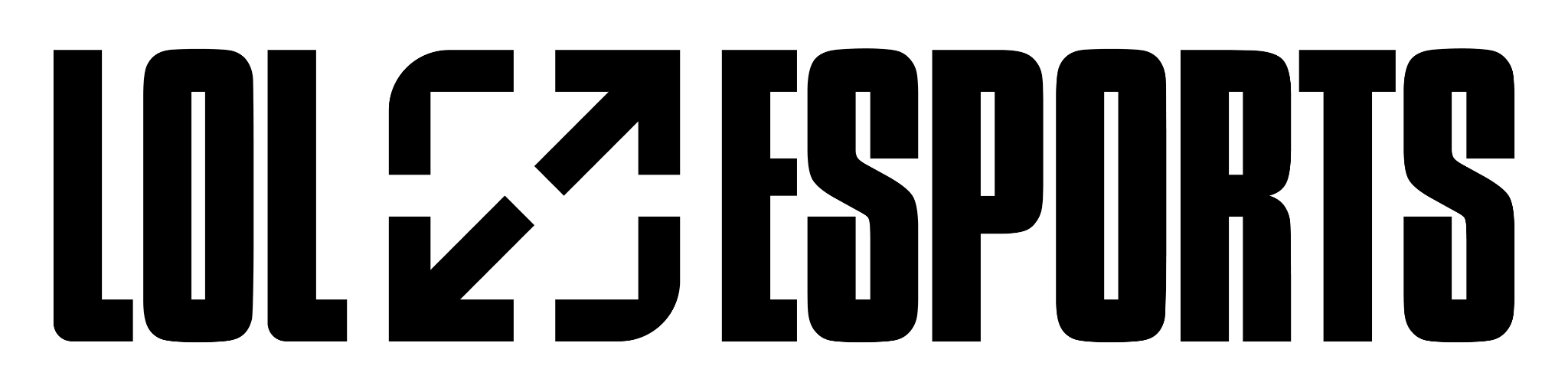 ΟΔΗΓΙΕΣ ΓΙΑ ΔΗΜΙΟΥΡΓΟΥΣ
ΜΑΡΤΙΟΣ 2025
2
Οδηγίες για δημιουργούς
Βασικοί Κανόνες και οδηγίες
2
3
Οδηγίες για δημιουργούς
Βασικοί κανόνες
Βασικοί κανόνες για παγκόσμιες εκδηλώσεις 2025
Η Riot ενθαρρύνει την κοινότητα των δημιουργών μας να δημιουργεί περιεχόμενο σχετικά με τα πρωταθλήματα και τις εκδηλώσεις μας. Ωστόσο, ζητάμε από τους δημιουργούς να τηρούν τις ακόλουθες βασικές οδηγίες:

Οι δημιουργοί μπορούν να δημοσιεύουν σύντομα βίντεο κατά παραγγελία ή/και περιεχόμενο που αντιδρά σε παγκόσμιες εκδηλώσεις μας στα μέσα κοινωνικής δικτύωσης ανά πάσα στιγμή κατά τη διάρκεια ζωντανών μεταδόσεων, χρησιμοποιώντας μόνο σύντομα αποσπάσματα της μετάδοσης («σύντομα» = 60 δευτερόλεπτα ή λιγότερο). Οι δημιουργοί μπορούν να δημοσιεύουν έως και πέντε (5) τέτοιες αντιδράσεις ανά μετάδοση Παγκόσμιας Εκδήλωσης.  

8 ώρες μετά την ολοκλήρωση κάθε μετάδοσης Παγκόσμιας Εκδήλωσης, οι δημιουργοί μπορούν να συμπεριλάβουν μεγαλύτερα αποσπάσματα της μετάδοσης («μεγαλύτερα» = πάνω από 60 δευτερόλεπτα) σε streams ή κριτικές σε μορφή βίντεο κατά παραγγελία σχετικά την Παγκόσμια Εκδήλωση.

Τα λογότυπα των συνεργατών μας δεν επιτρέπεται να αποκρύπτονται, να αφαιρούνται ή να τροποποιούνται με οποιονδήποτε τρόπο.

Επιτρέπεται η χρήση και δημοσίευση ήχου από τους αγώνες ή από τη μετάδοση. Ωστόσο, η μουσική από τη μετάδοση πρέπει να αφαιρεθεί ή να τεθεί σε σίγαση.

Επιπλέον, όλο το περιεχόμενο πρέπει να ακολουθεί τους κανόνες που περιγράφονται στο νομικό μπλα-μπλα της Riot.

Αυτές οι οδηγίες συμμορφώνονται με τις οδηγίες σχετικά με προηγούμενες παγκόσμιες εκδηλώσεις και ισχύουν για δημιουργούς και άλλα τρίτα μέρη που ΔΕΝ συνεργάζονται επίσημα με τη Riot όσον αφορά παγκόσμιες εκδηλώσεις. Εάν υπάρχει οποιαδήποτε αμφιβολία σχετικά με το αν κάτι πρέπει ή δεν πρέπει να χρησιμοποιηθεί ή πώς χρησιμοποιείται, επικοινωνήστε μαζί μας στο creatorsupport@riotgames.com.
4
Οδηγίες για δημιουργούς
Σας ευχαριστούμε και καλή τύχη!
4